Waves
Simple harmonic motion
April 22
cyclical, periodic, repetitive motion… oscillations, vibrations, cycles, rotations, waves…
What affects simple harmonic motion? How is it measured?
Pendulum
April 22
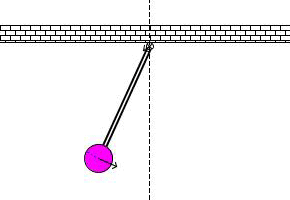 Swinging mass in simple harmonic motion due to gravity.
[Speaker Notes: Day 1 after pendulum lab]
April 22
Simple harmonic motion
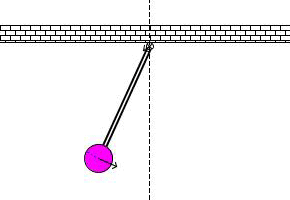 Period: time to complete one full cycle (in seconds)
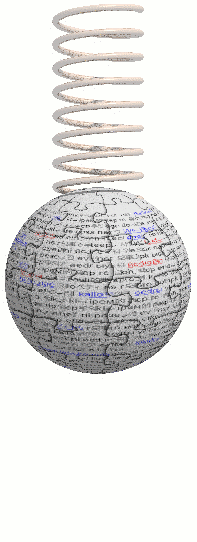 April 22
Lab: Just Keep Swinging
Obj: Experimentally determine how the period of a pendulum is affected by its (1) initial angle, (2) mass, and (3) length
April 22
Lab: Just Keep Swinging
Obj: Experimentally determine how the period of a pendulum is affected by its (1) initial angle, (2) mass, and (3) length
Data: measure the pendulum’s time for 10 swings each for each data point.
Calculations: Period from data. Show proof for one and record all results.
Graphs: one for each independent variable, use the same scale for period on each graph and no scale breaks
Discussion: The usual: be sure you use the graphs to answer the objective; additional task after class review of lab on next slide…
Simple harmonic motion
April 23
What affects a pendulum’s harmonic motion?
[Speaker Notes: Discuss lab results]
Simple harmonic motion
April 23
The Foucault pendulum swinging at the Chicago Museum of Science and Industry is 20 m long and has a mass of 300 kg. What is the period of the pendulum?
April 23
Lab: Just a Swingin’ (cont’d)
Simple harmonic motion
April 23
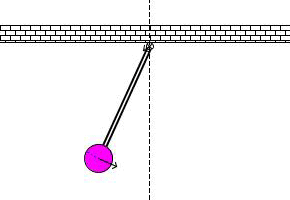 Period: time to complete one full cycle (in seconds)

Frequency: the number of cycles per second (measured in Hz)

Example: A pendulum swings back and forth 10 times in 6 seconds. 
T = ?
f = ?
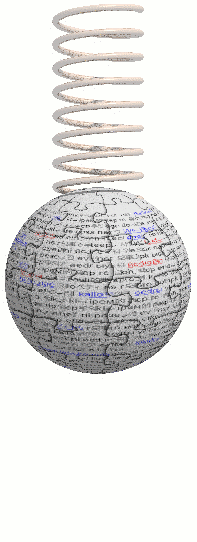 April 23
Two main classifications of waves
Mechanical—waves that travel through (and require) a physical medium (like water, slinky and sound waves)
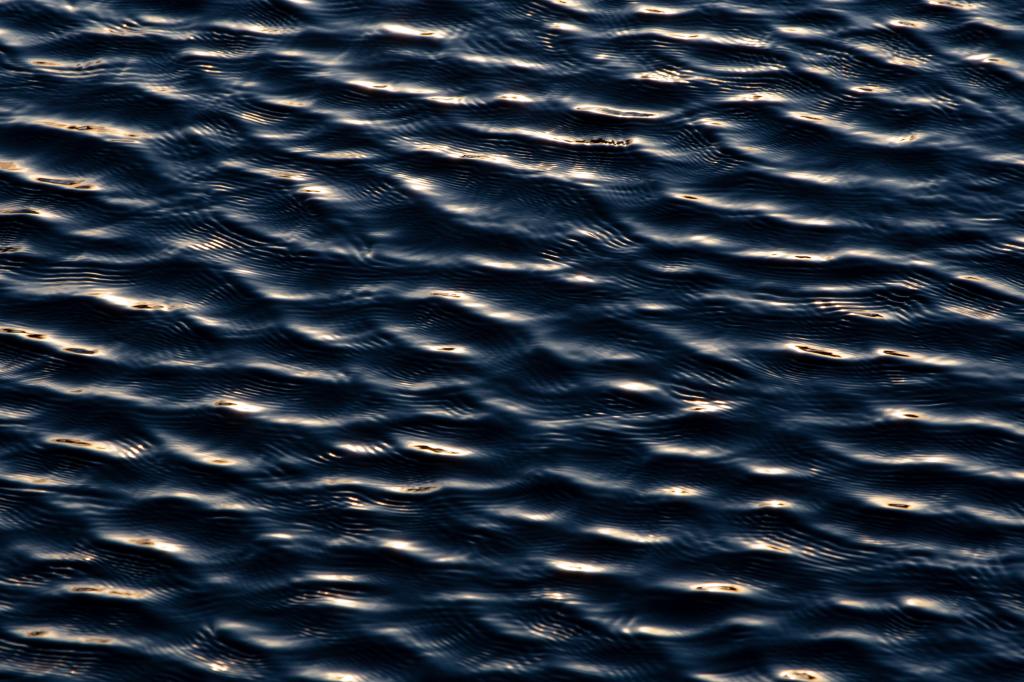 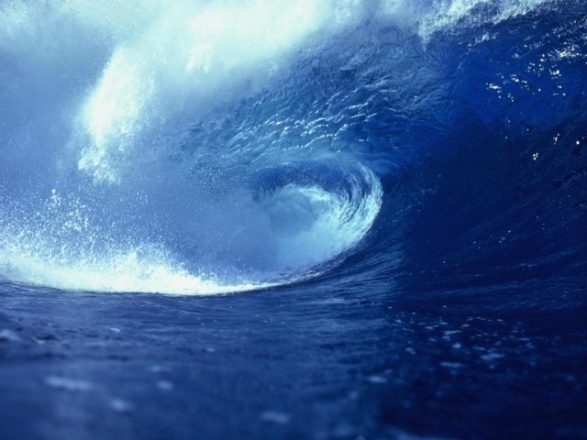 Electromagnetic—electric and magnetic disturbances that do NOT require a medium (like light and radio waves)
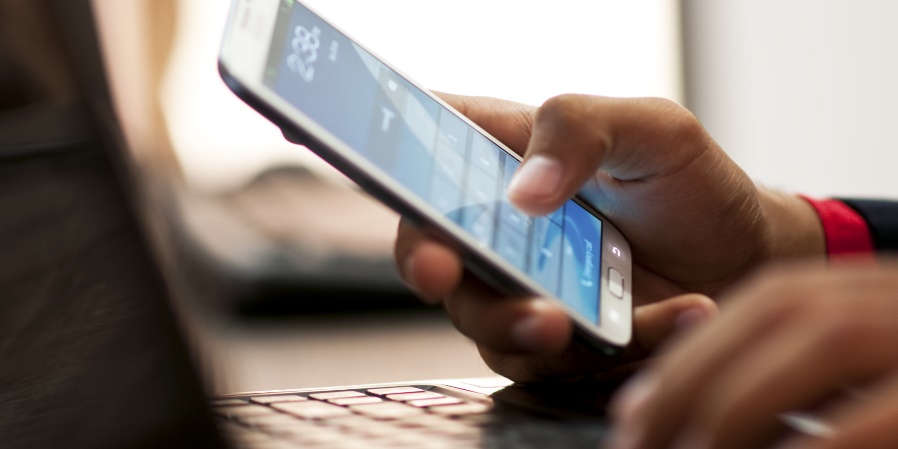 WAVE MOTION
April 23
Energy is transferred by particle interaction or through waves.
A mechanical wave is a regular repeating disturbance which allows the transmission of energy through a medium (matter). 
The medium does not move along with the wave.
[Speaker Notes: Day 2 before slinky lab]
April 23
Medium does not travel
The direction in which the energy is transferred through a wave is called the propagation of a wave 




The particles of the medium vibrate perpendicular to the propagation of a transverse wave
April 23
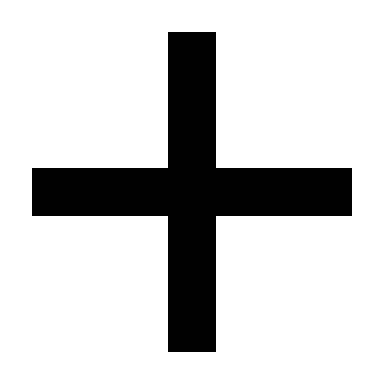 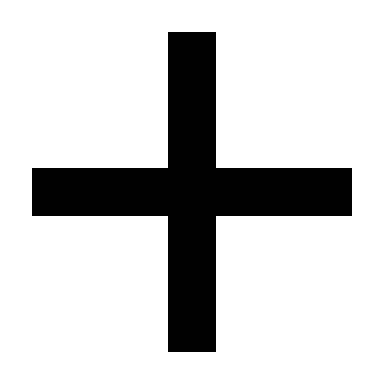 [Speaker Notes: Day 2 before slinky lab]
Crest
l
Wavelength
A
A - Amplitude
Trough
Parts of a Transverse Wave
April 23
Rest position
[Speaker Notes: Day 2 before slinky lab]
April 23
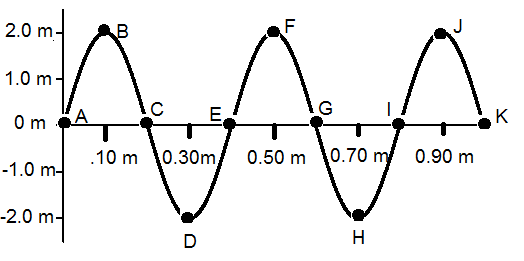 What is the amplitude of the wave pictured in the diagram?
April 23
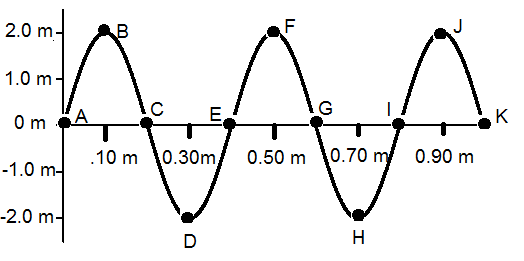 What is the wavelength of the wave pictured in the diagram?
April 23
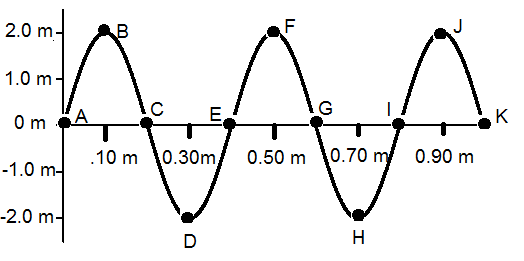 How many waves are pictured in this diagram?
April 23
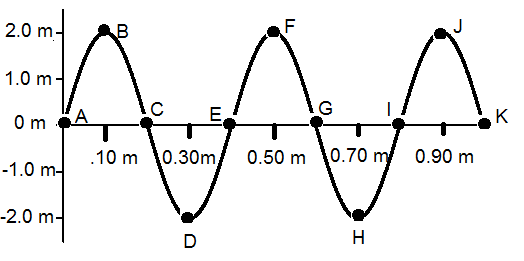 The total time for the above diagram to happen is 5 seconds. What is the period and frequency of the wave?
April 23
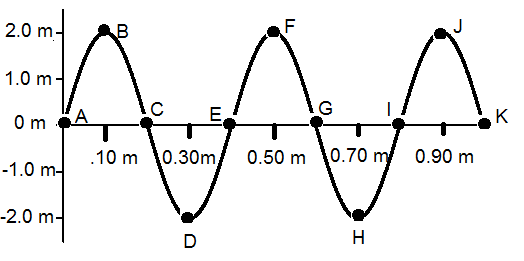 Which points mark the crests of the waves?
April 23
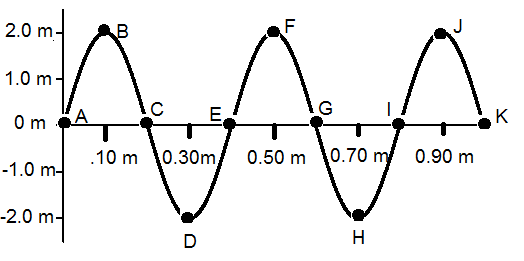 List the letter or letters that locate point(s) that are in phase with the point marked by “c”.
April 24
Longitudinal waves
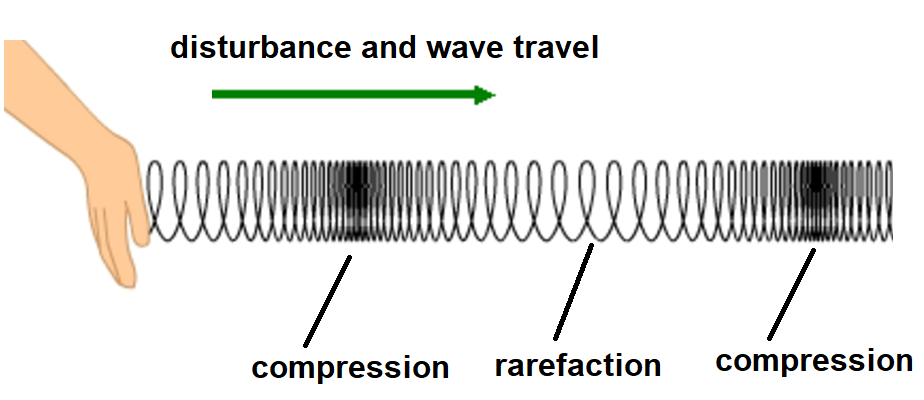 Disturbance is parallel to the propagation
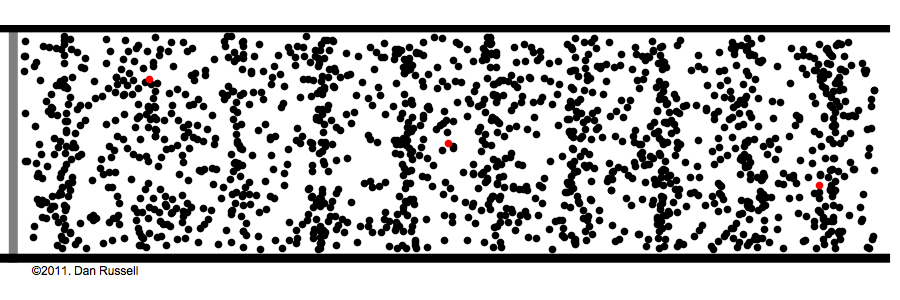 April 24
LONGITUDINAL WAVES
Rest Position
|   |   |   |   |   |   |   |   |   |   |   |   |   |   |   |   |   |   |   |   |   |   |   |   |   |   |   |   |      

Wave 
|||| | |  |   |   |   |    |    |     |    |    |   |   |   |  | | |||| | |  |   |   |   |    |    |     |    |
rarefaction
compression
wavelength
[Speaker Notes: Day 4]
April 24
WAVE SPEED
average speed is defined as
[Speaker Notes: Day 4]
April 24
For a wave, the distance traveled is a wavelength (l), and the time for the energy to travel this distance is the period (T).  So…
or
[Speaker Notes: Day 4]
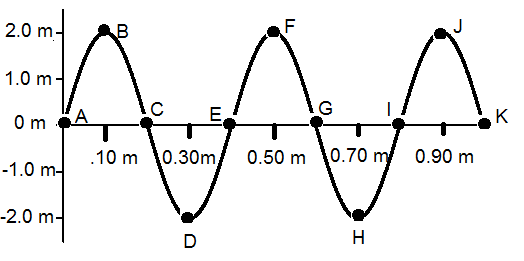 The total time for the diagram is 10 seconds. Determine the period, frequency, and speed of the wave?
April 24
April 24
Wave interference
A number of different waves can be in the same place at the same time, the resulting combination is described as interference.
[Speaker Notes: Day 4]
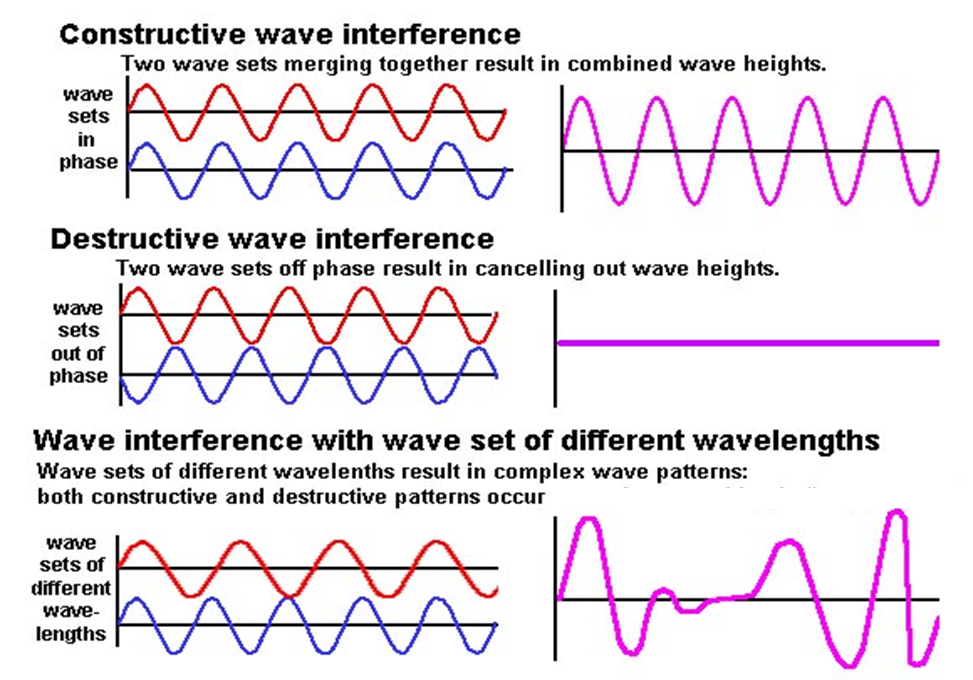 April 24
[Speaker Notes: You need to play the slideshow to see everything animated]
April 24
Interference in a Slinky®
April 24
[Speaker Notes: Car blinker interference]
April 24
[Speaker Notes: Pendulum interference]
April 25
Natural Frequency
All materials have a natural frequency of vibration
The longer an object the lower the natural frequency - pendulum
The thicker the material the lower the natural  frequency – guitar strings
Less tension makes it “thicker”
More tension makes it “thinner”
[Speaker Notes: Day 4]
April 25
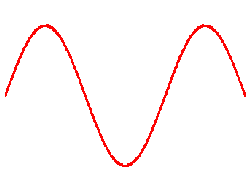 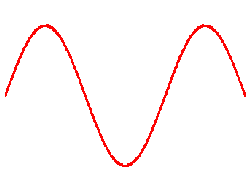 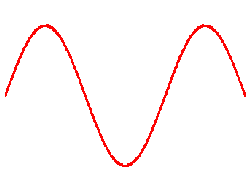 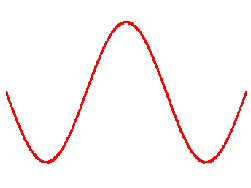 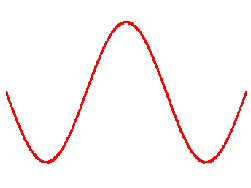 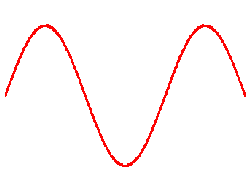 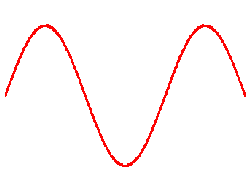 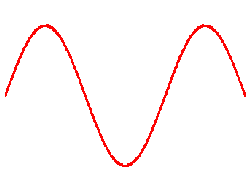 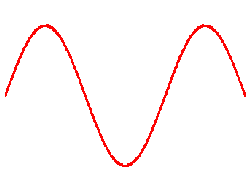 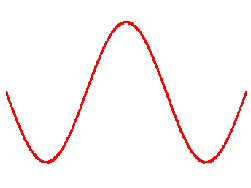 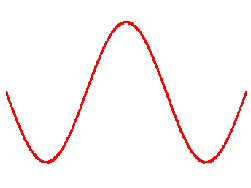 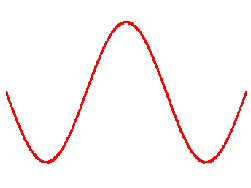 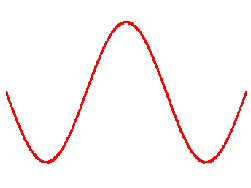 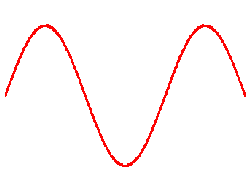 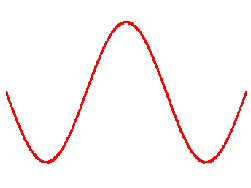 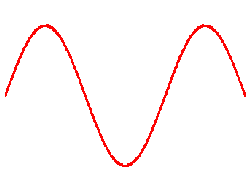 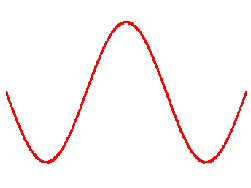 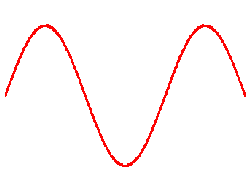 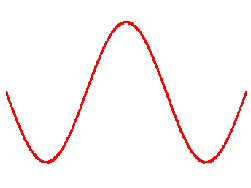 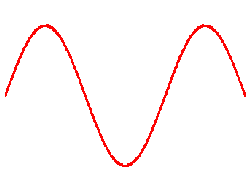 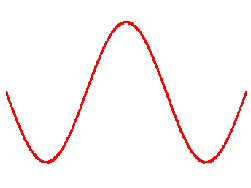 [Speaker Notes: Add in parts and equation for wavelength]
Standing Waves
April 25
When two sets of waves of equal amplitude and wavelength pass through each other in opposite directions, it is possible to create an interference pattern that looks like a wave that is “standing still.”
When a wave is reflected off a fixed boundary it “flips over”. 
If the waves are produced at a multiple of the medium’s natural frequency, you will not observe the propagation of the wave, only the oscillation.
[Speaker Notes: Day 4]
April 25
April 26
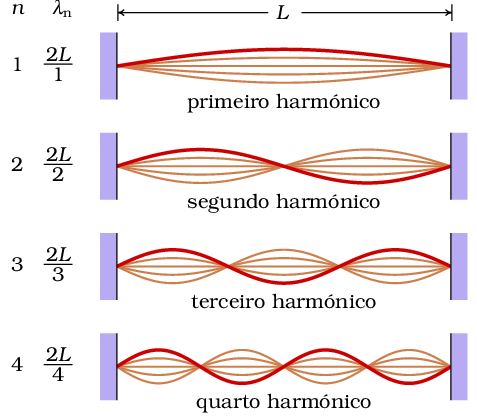 November 15
is true for all waves.


Note:  v is dictated by the medium.
		  f is dictated by the source.
		 l is dependent on the n and f
[Speaker Notes: Day 4]